Summer Management
July through September
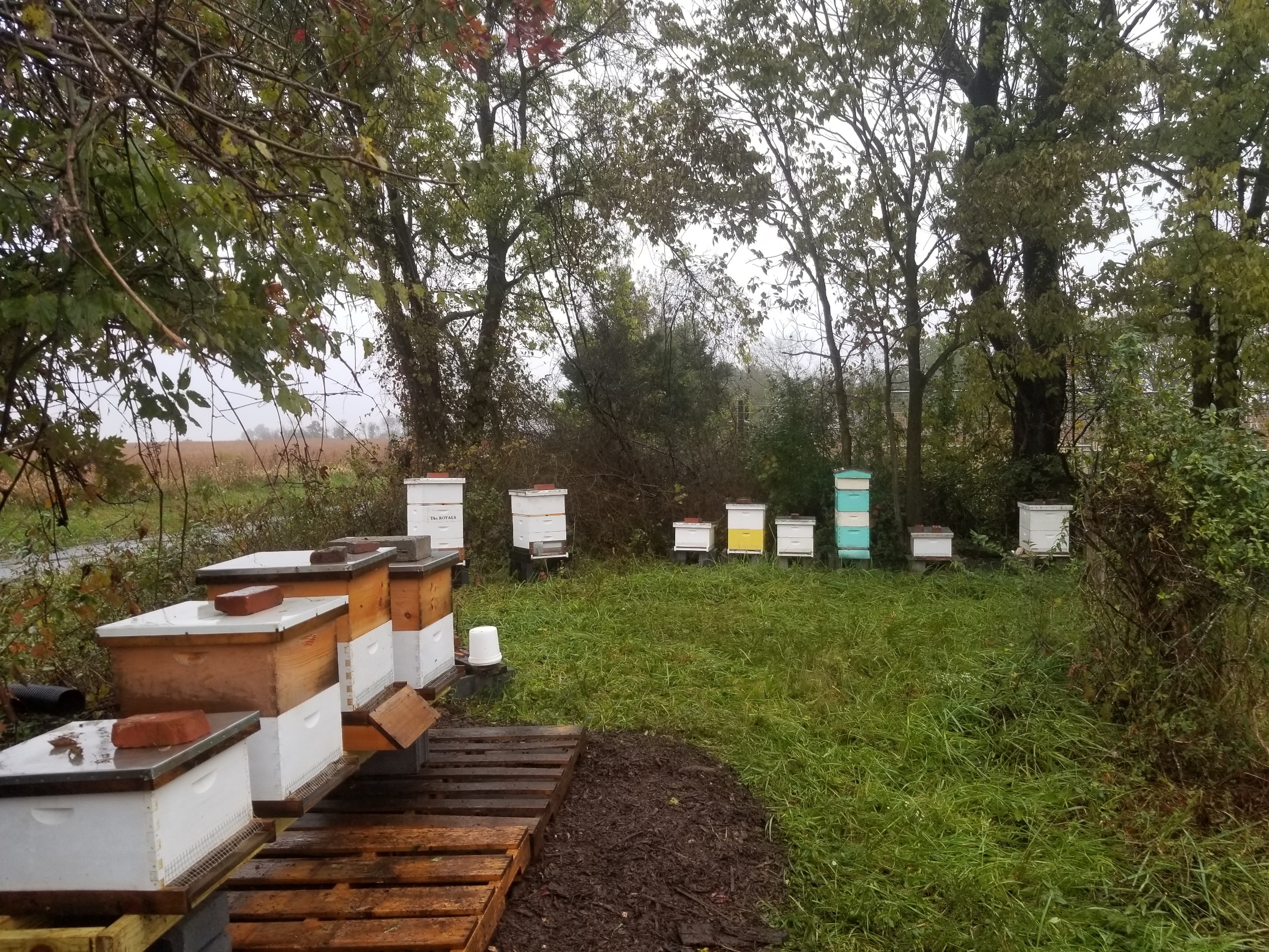 Topics to be covered
Harvesting supers 
     honey
      pollen
      propolis
      wax
 Inspections
Treating for mites
Feeding
Honey Harvest time
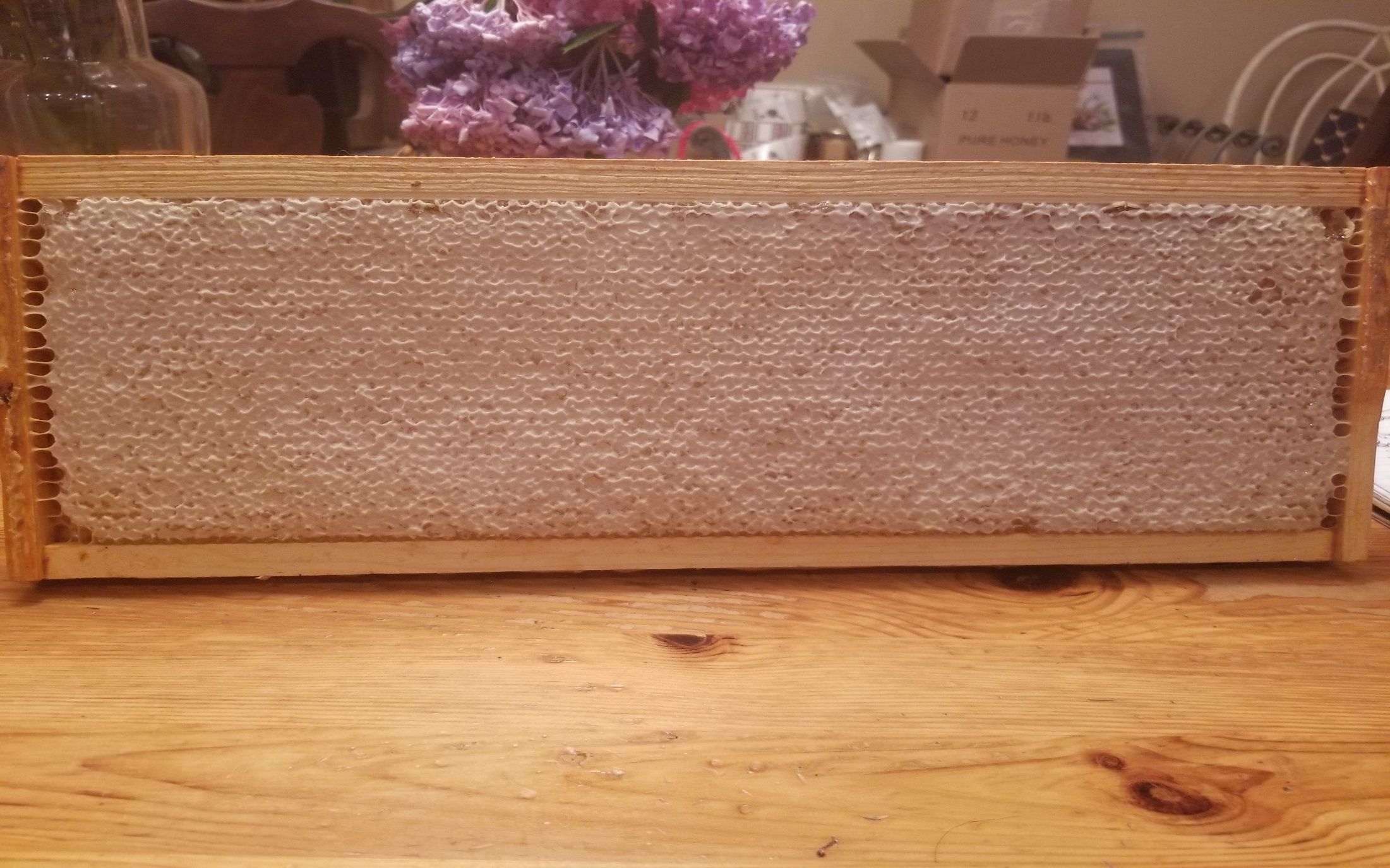 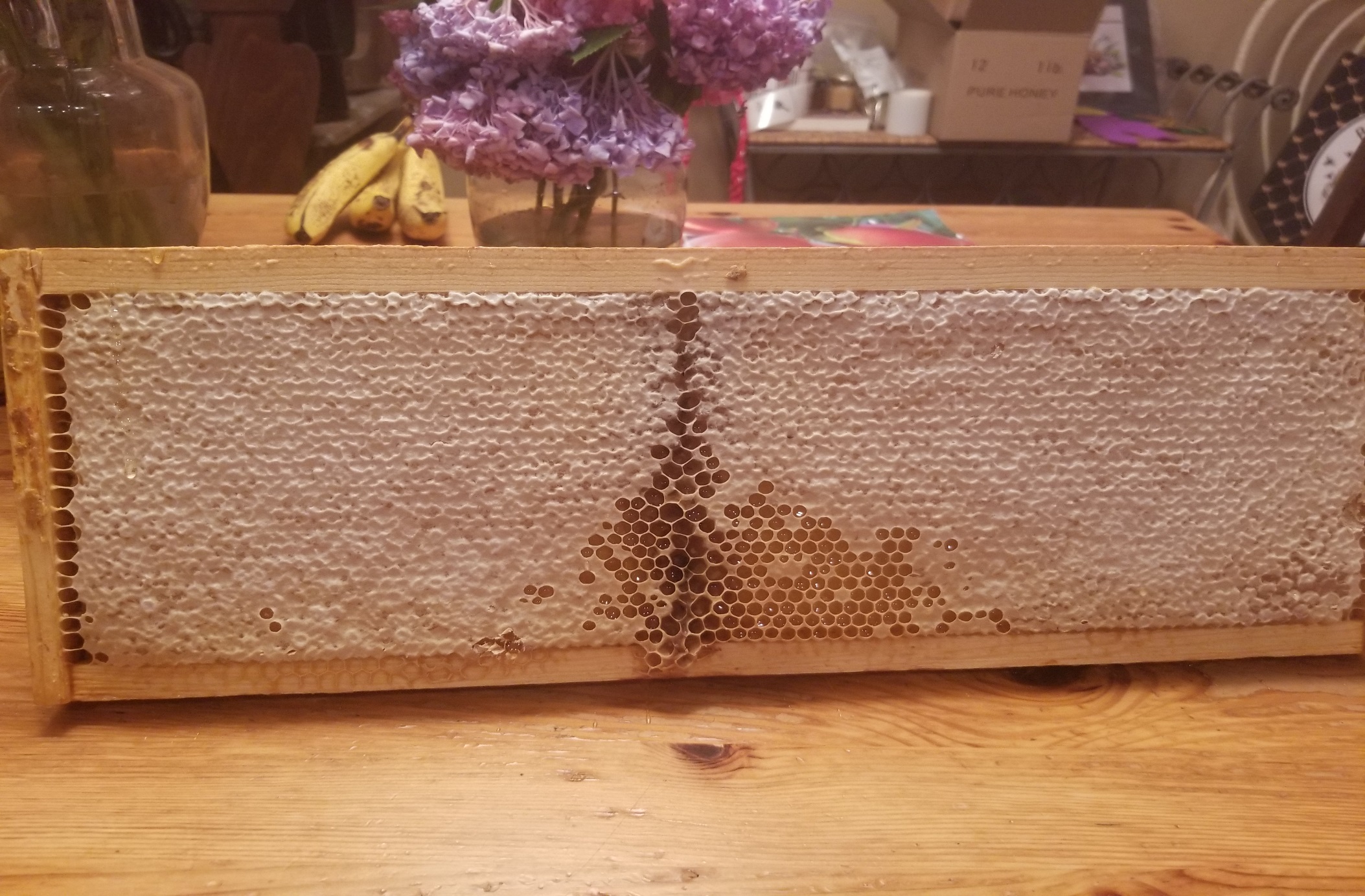 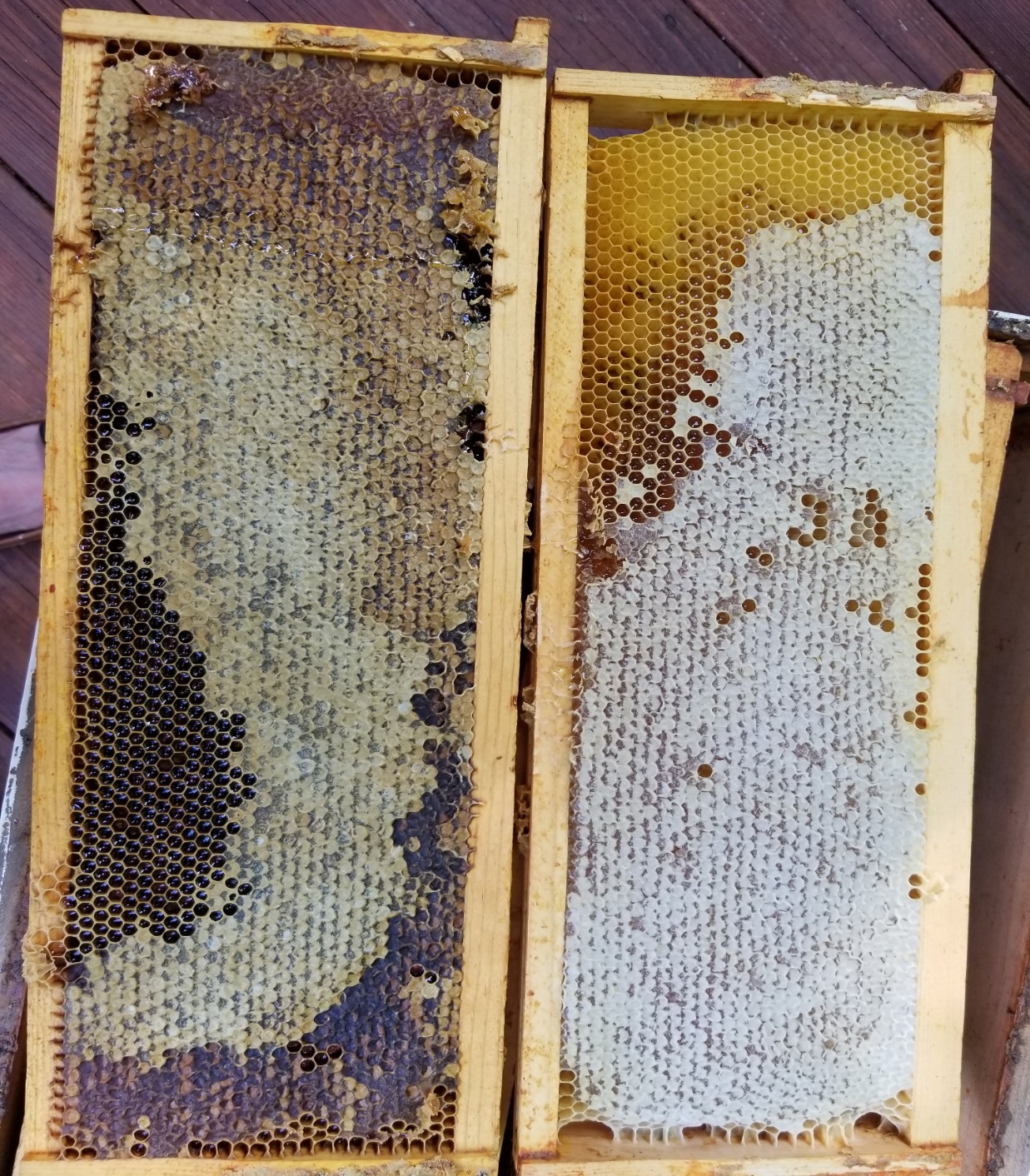 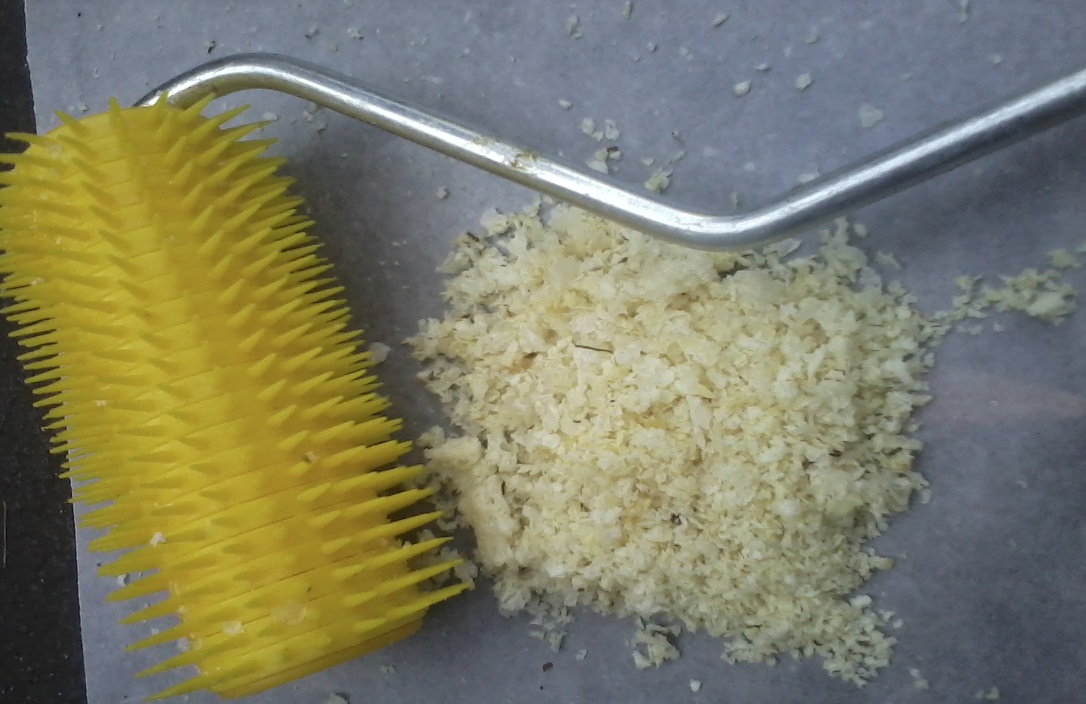 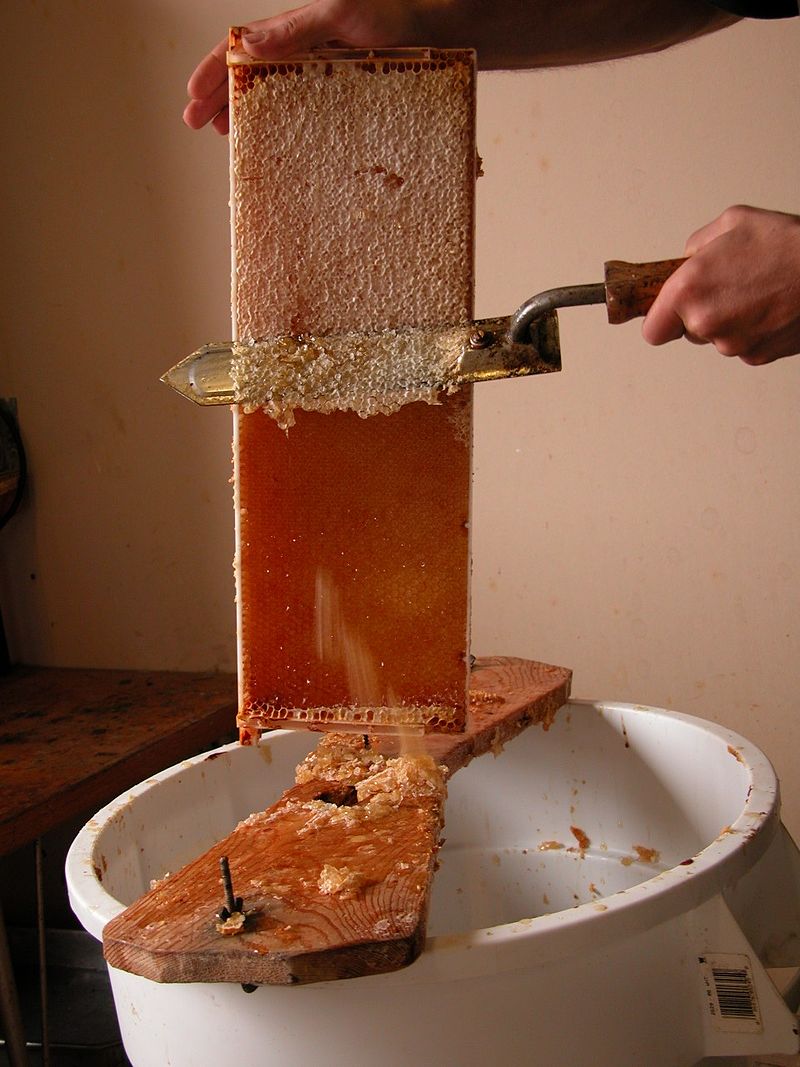 Harvesting Honey
Take honey when frames are ready.  Why wait?
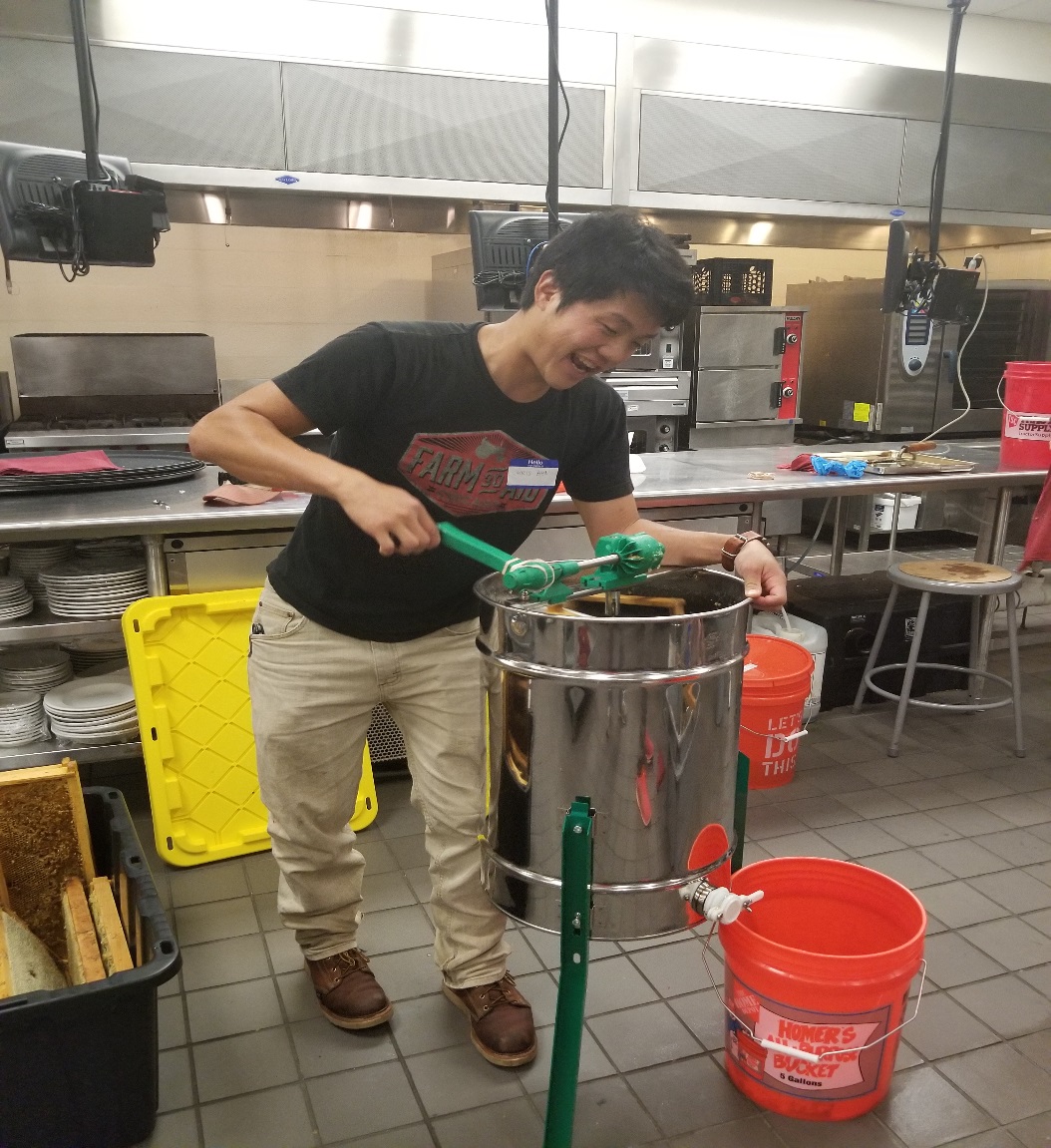 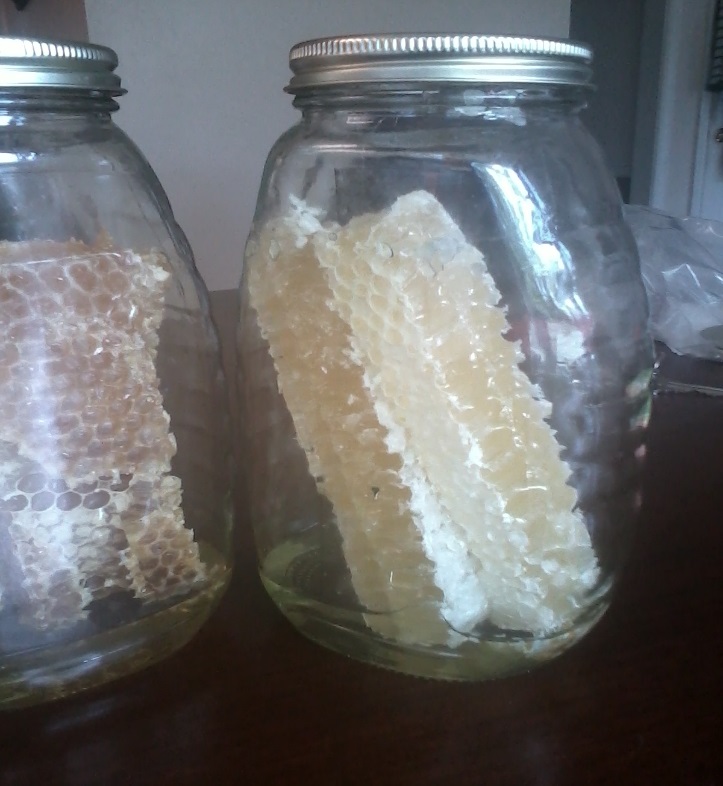 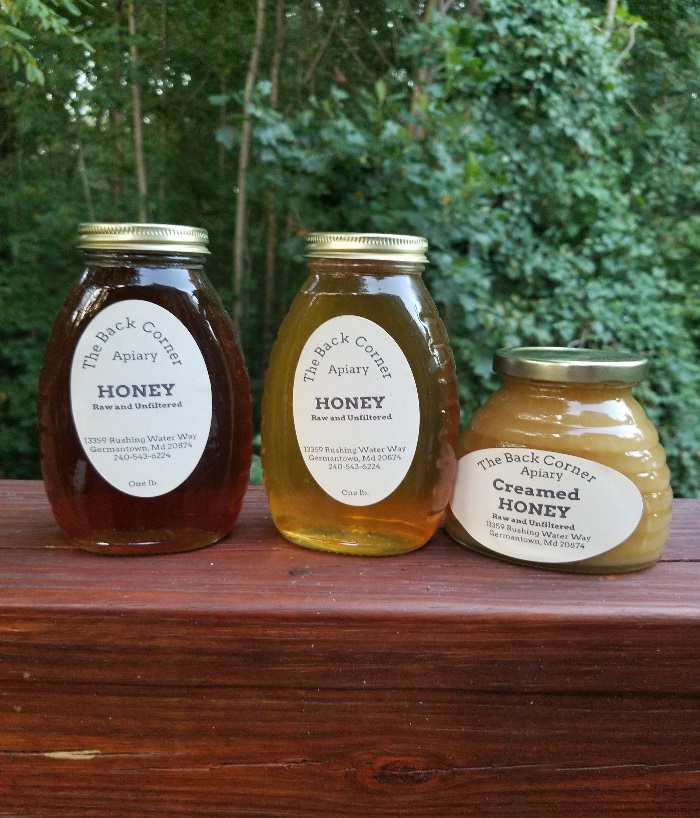 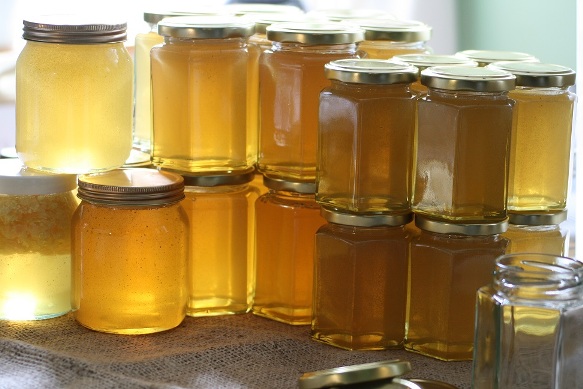 Collecting Pollen
Uses of pollen
Propolis 	Tree sap and plant resins
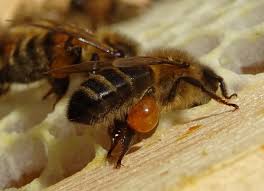 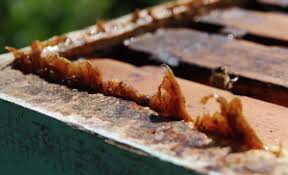 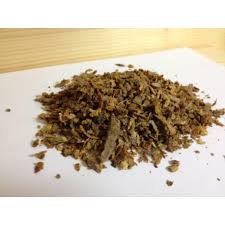 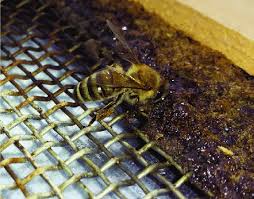 Uses of Propolis
Tinctures for medicinal purposes
Throat spray
Cough drops
Capsule form
Varnishes for furniture
WAX
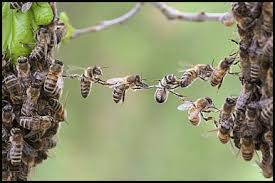 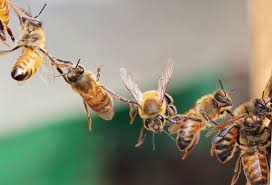 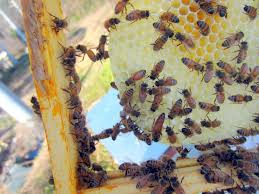 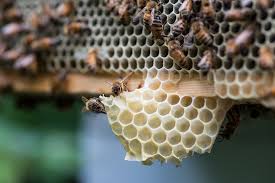 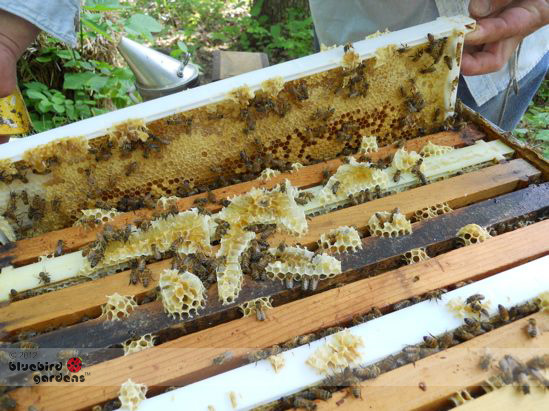 Wax cappings
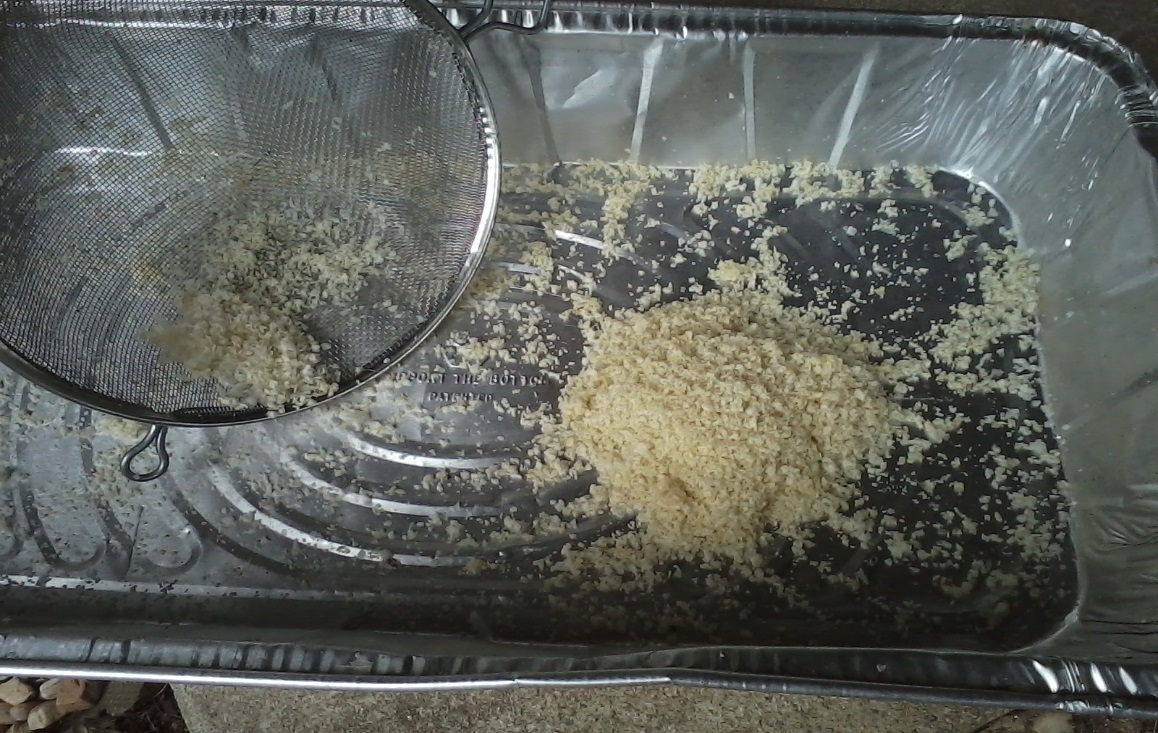 Uses for wax
Candles
Cosmetics – lotions, salves, lip balms
Furniture wax
Ornaments
In bulk blocks for sale, or show
Honeycomb for consumption
Inspections
What should you look for?
How often?
Treating for mites
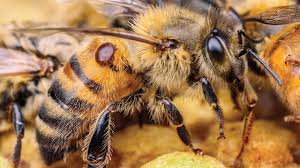 Test
Treat
Repeat
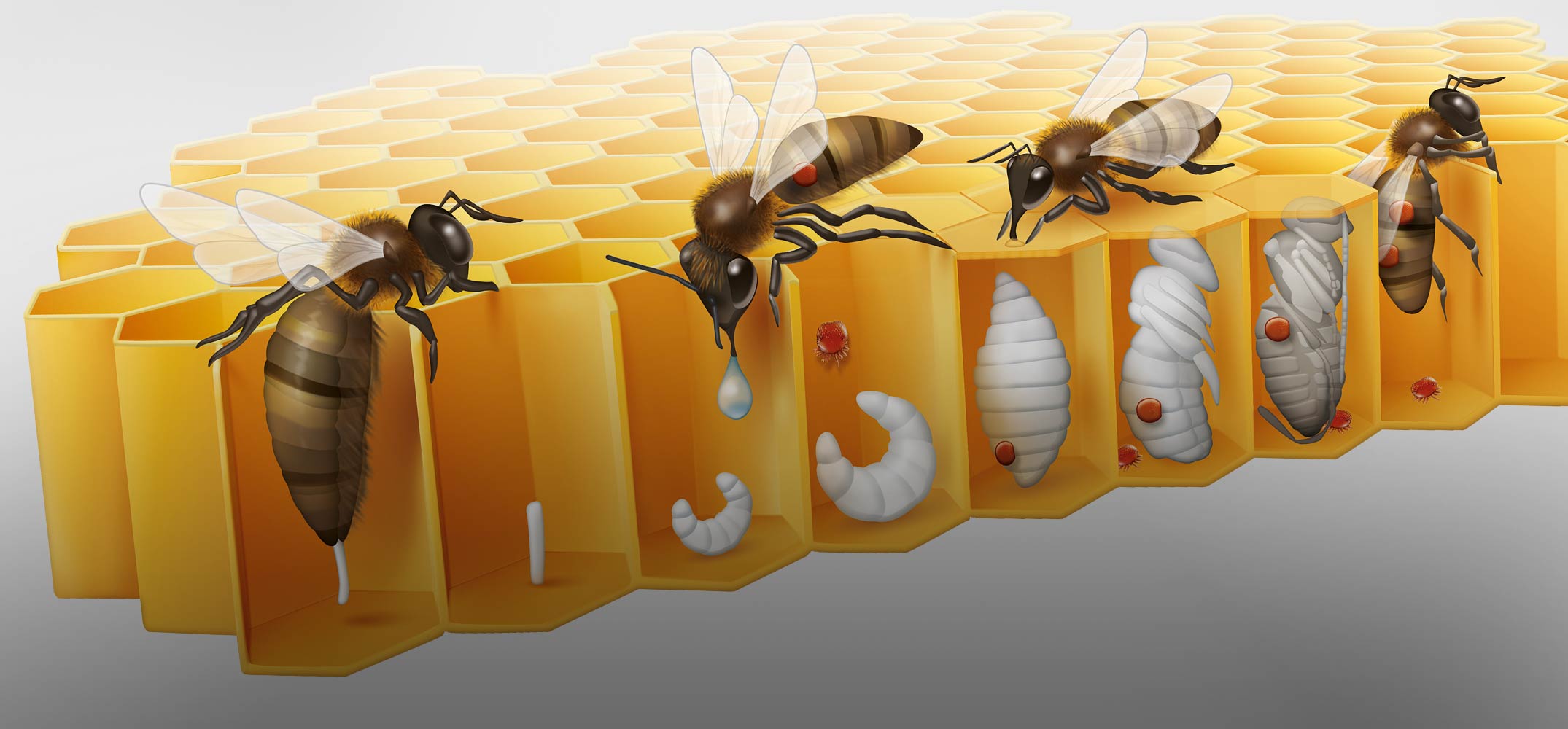 Feeding
Depends on how much honey was taken
                the stage of development of the hive
                 weather and timing of the dearth
                making summer splits
Robbing
What are the signs?
Methods to discourage
Do’s and don’ts